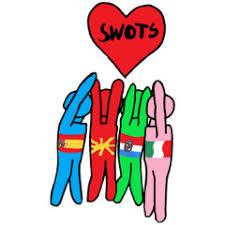 Erasmus+ project Swot Scouts

Activity C3
Developing Social Inteligence; the key of Enhanced life

Osnovna škola Otona Ivekovića
Zagreb
2nd – 6th December 2019
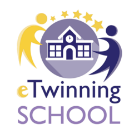 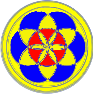 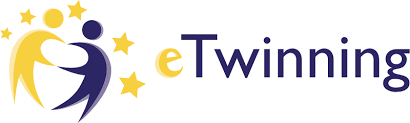 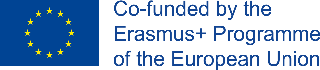 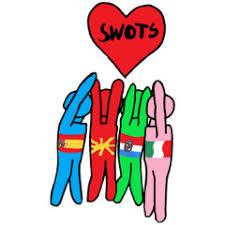 The aims of activity:

developing of team work skills
 creativity
tolerance
care of cultural heritage
Activities during mobility:

 animation workshop
- art workshops (ceramics, Christmas balls)
 cultural heritage (sightseeing of Zagreb, Plitvice, Smiljan)
 class of History/Geography
 game Labirynth
 messages of tolerance
 diary
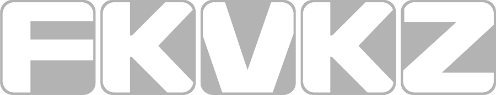 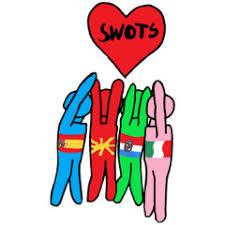 Monday 10 00 -14 00
Tuesday 9 00 – 13 00
Wednesday 9 00 – 13 00

Friday 18 00 
Presentation of work
animation workshop

 development of media literacy
 including vizual thinking, digital skills, comunication skills
 team work skills
 creativity

comunication nowdays  depends on media

product of workshop:
animated film
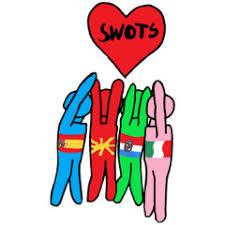 Cultural heritage

Monday 19 30 
Croatian National Theatre / ballet Nutcracker

Wednesday 14 00 – 18 00
Old town
Museum of Broken Relationships
Ice skating

Thursday
Smiljan / birthplace of Nikola Tesla
Plitvice / National park

Friday 11 00 – 13 00
Down town, Zagreb
Museum of illusions
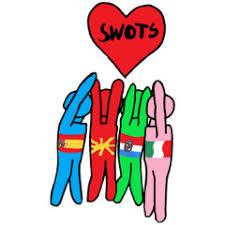 Messages of tolerance for column in the hall in all languages
/ during Monday and Tuesday
Class of History and Geography

Tuesday 14 00 – 15 00
Learning a little about Croatia / Croatian students as assistants
Diary

Free space / be creative !
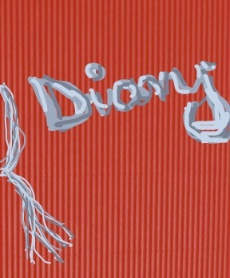 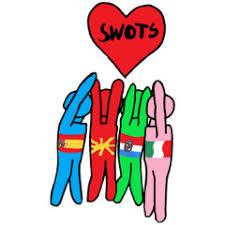 Labyrinth
Monday 15 30 – 17 00

Game is based on draft of our Treasure Hunt game
Accent is on OPPORTUNITIES 
Labyrinth = the school
All activities in game are created for development of social skills
Game is contribution to The Guide / product of the project
Both teachers and students play
Instructions are in the bags / read later